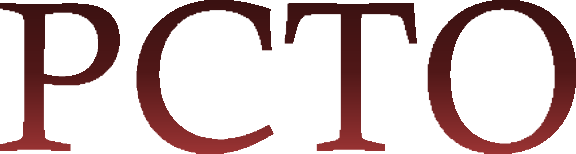 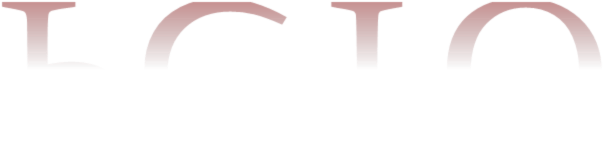 percorsi per le competenze
trasversali e per l’orientamento
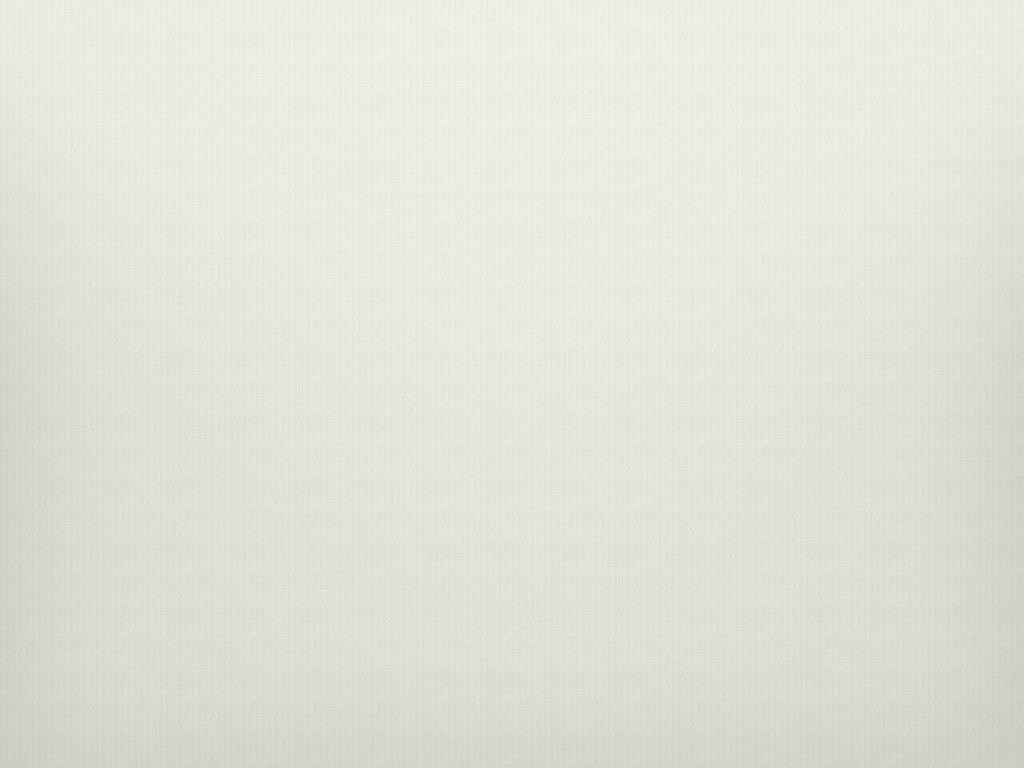 PCTO
I percorsi per gli Istituti Tecnici devono  assicurare almeno
150 ore di attività
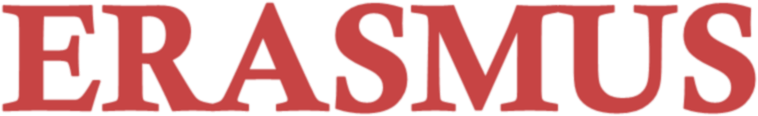 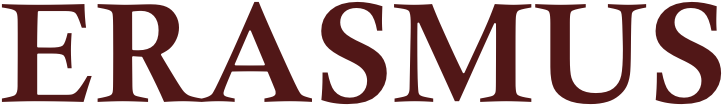 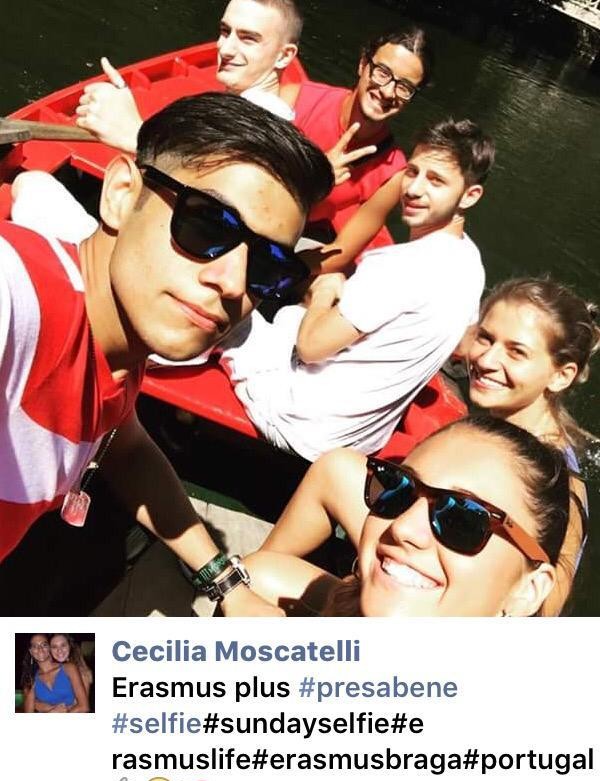 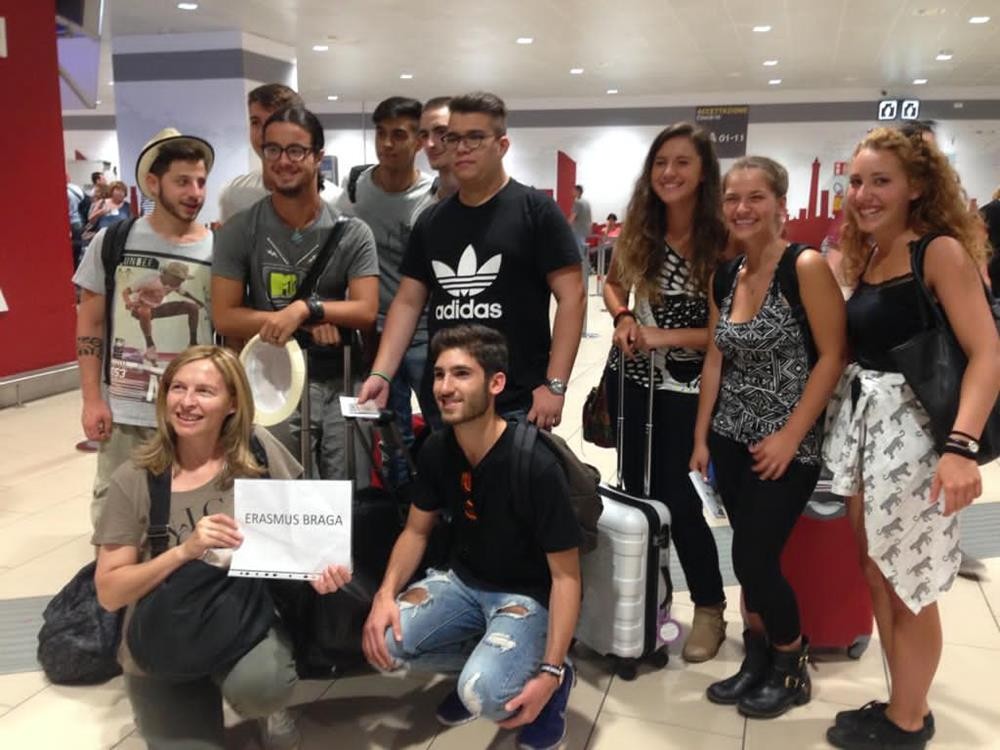 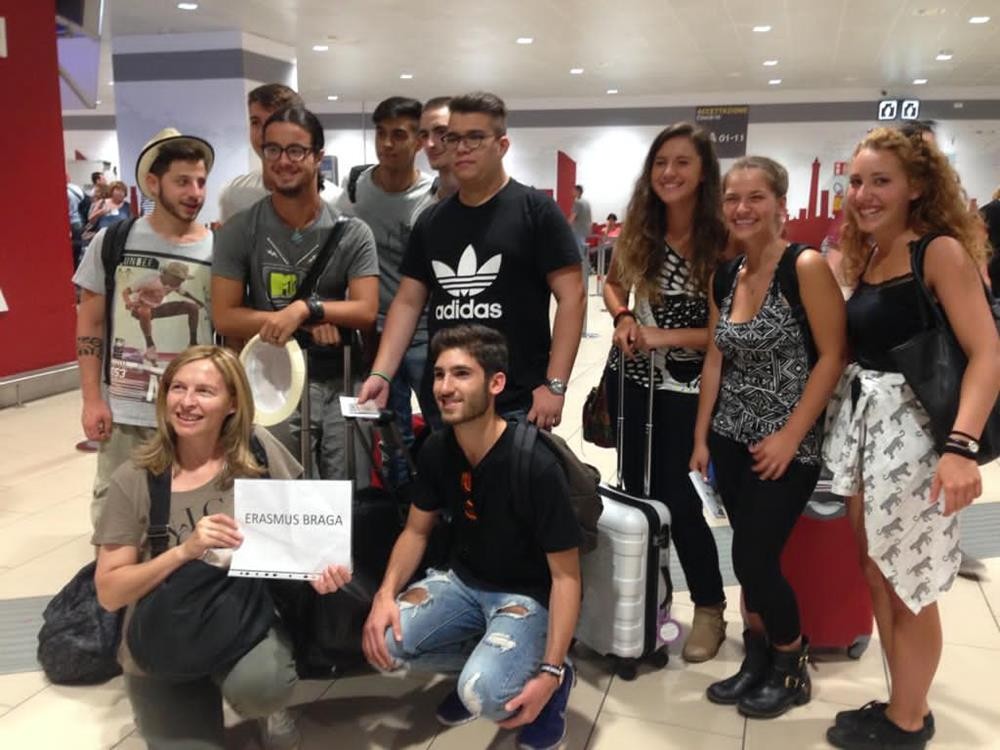 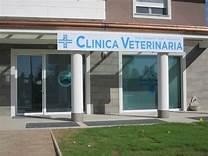 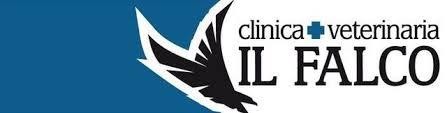 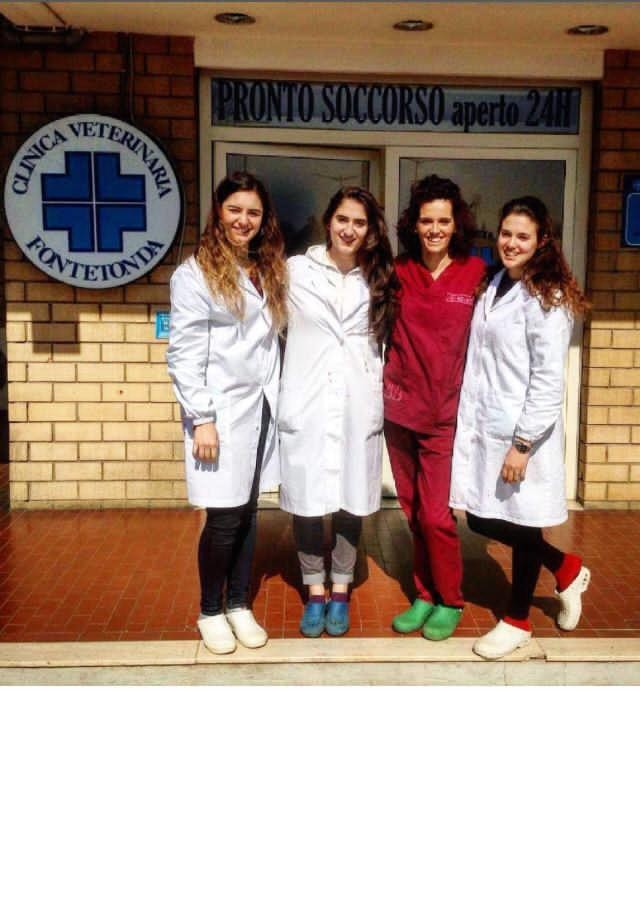 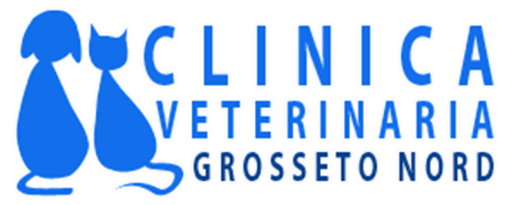 Clin. Vet. Costa d’Argento
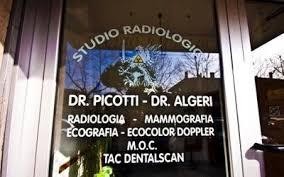 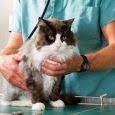 Dott. Pii
Castel del Piano
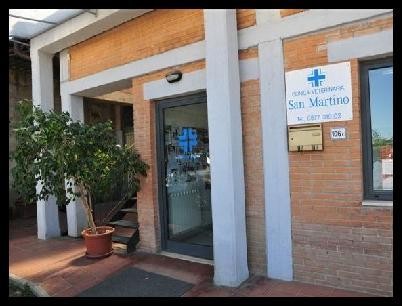 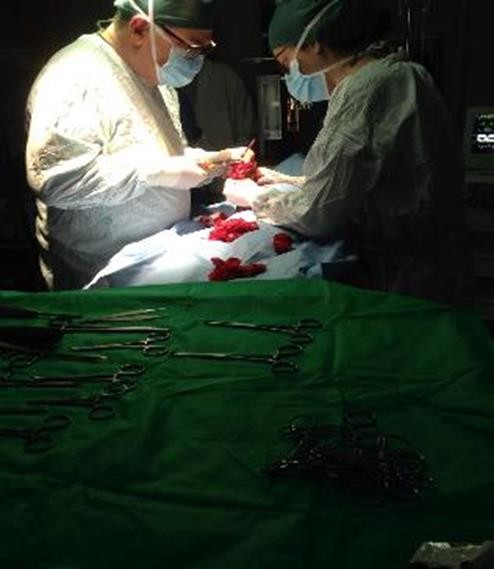 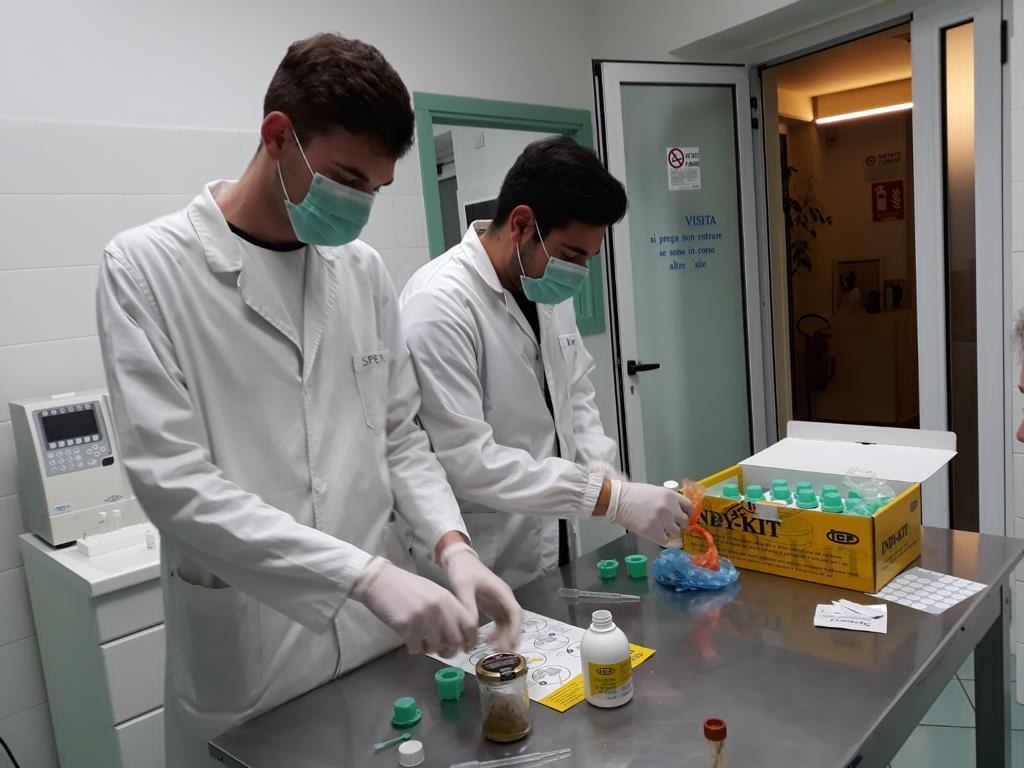 Dott. Lombardini
Follonica
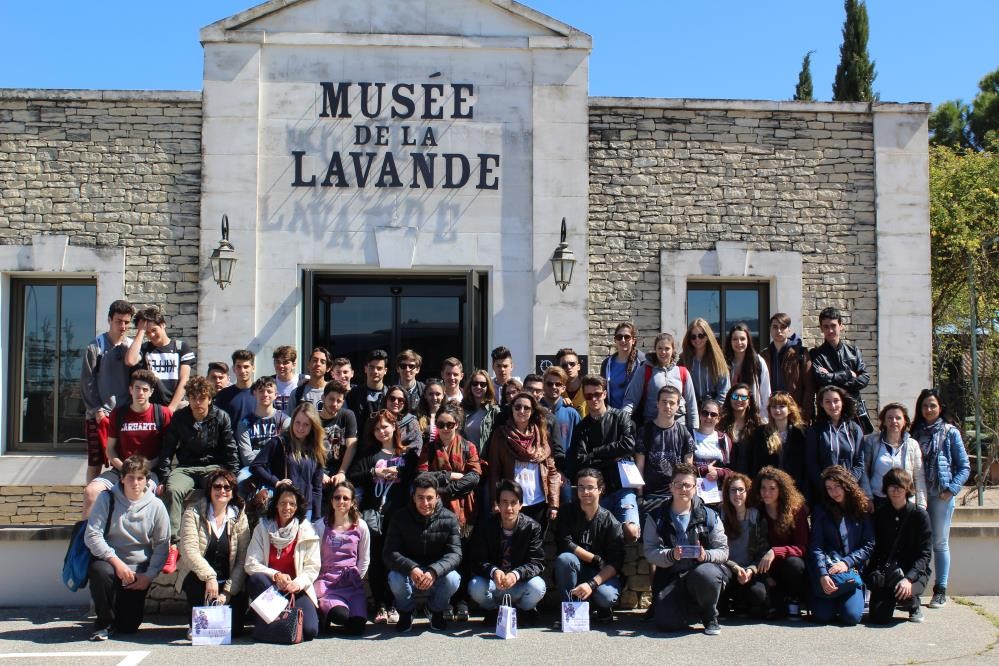 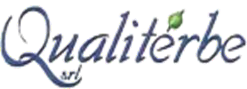 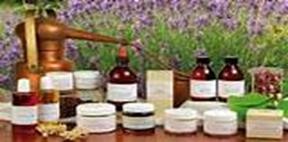 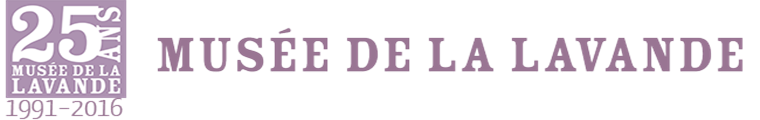 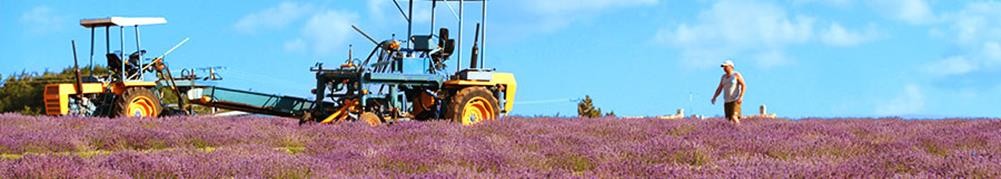 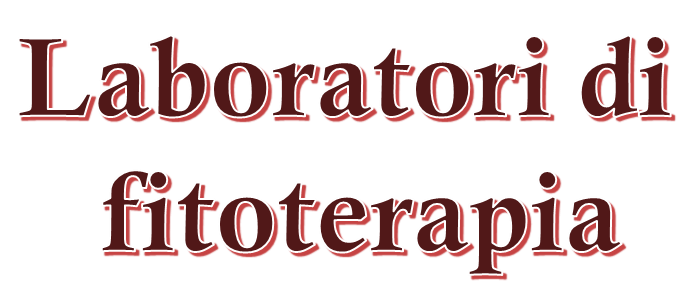 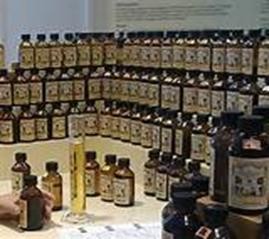 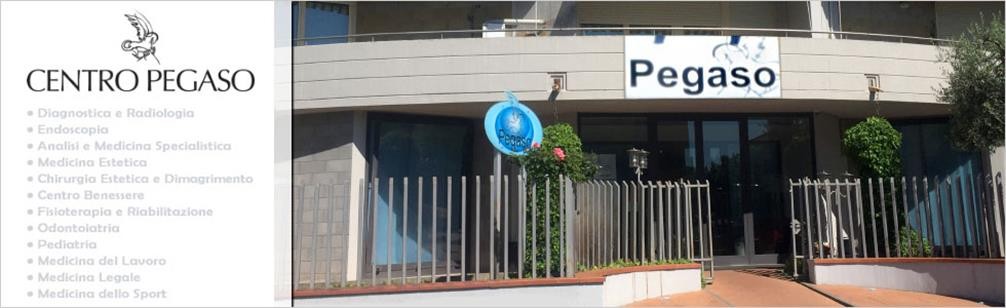 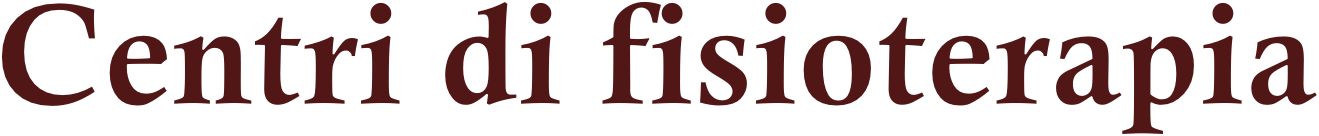 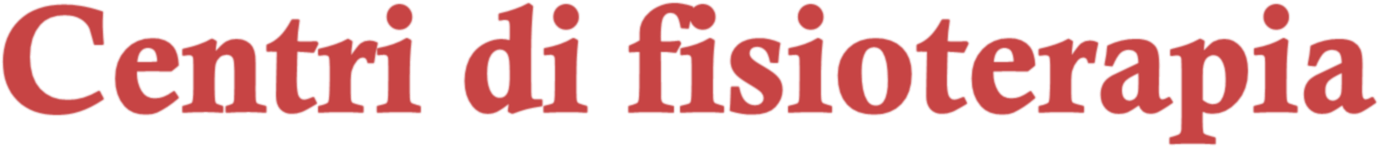 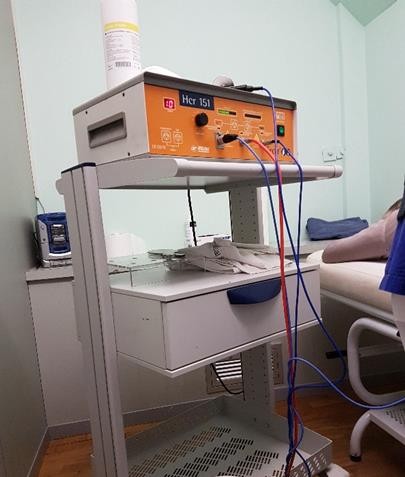 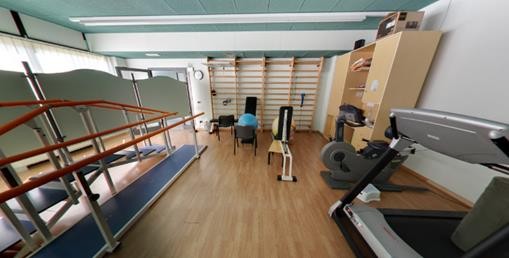 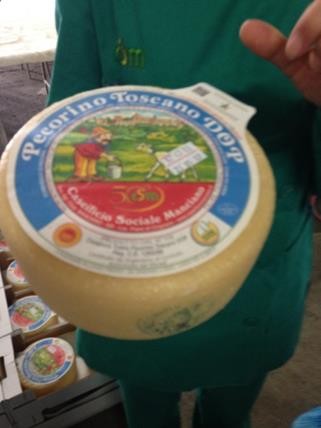 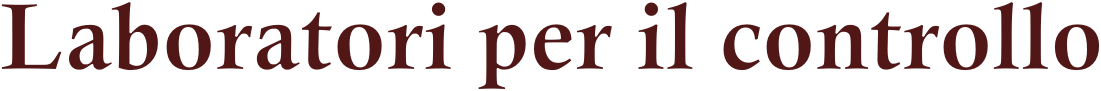 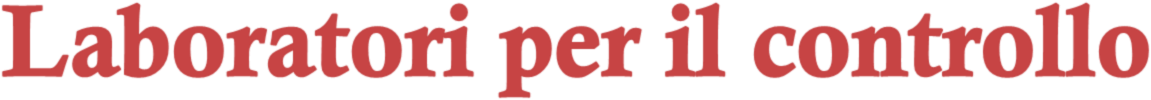 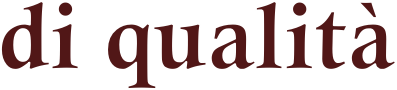 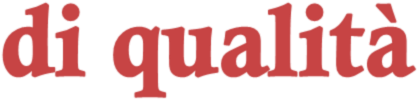 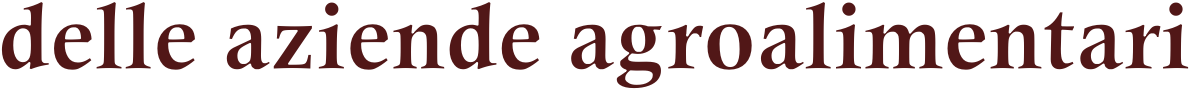 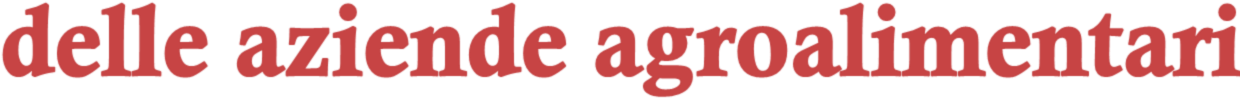 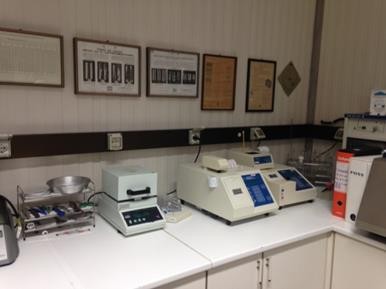 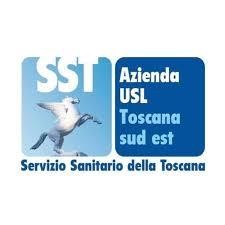 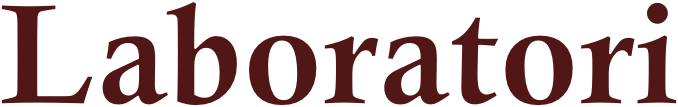 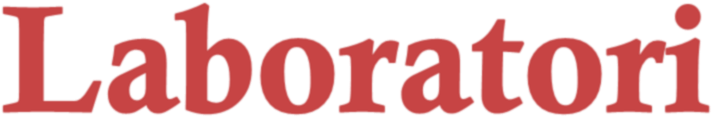 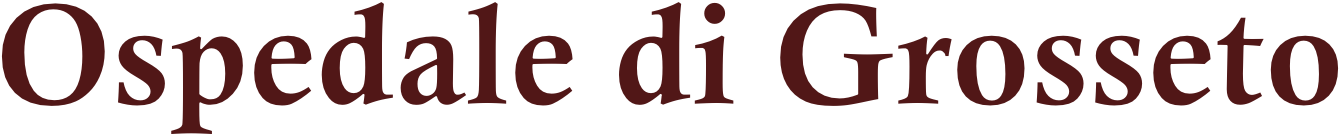 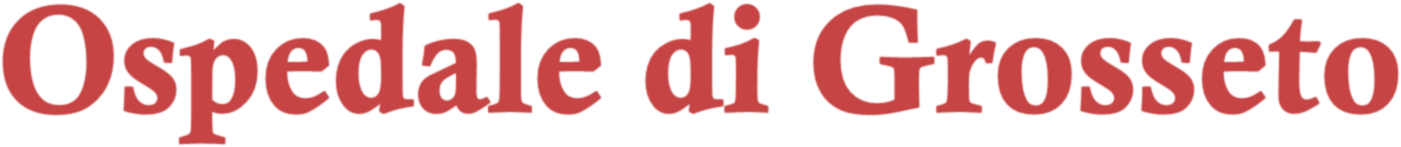 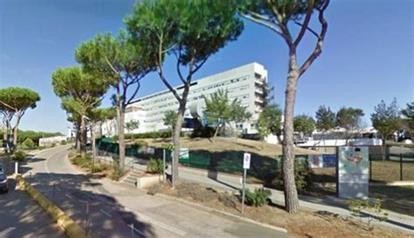 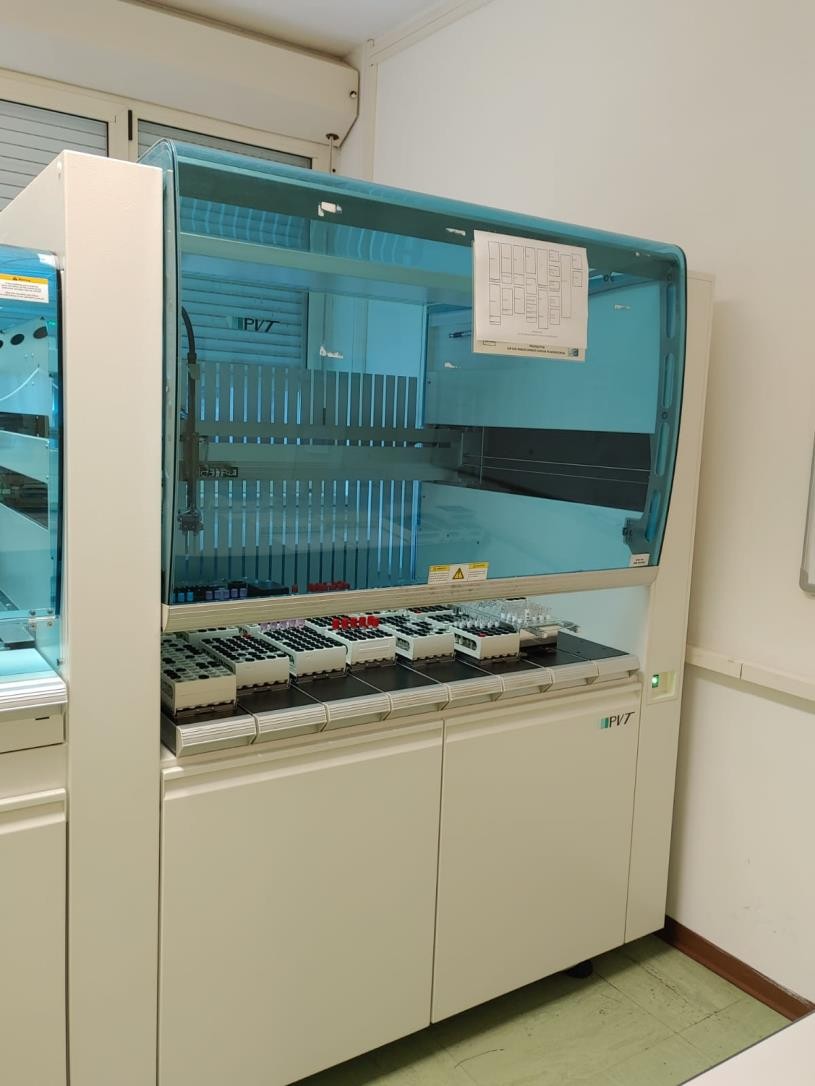 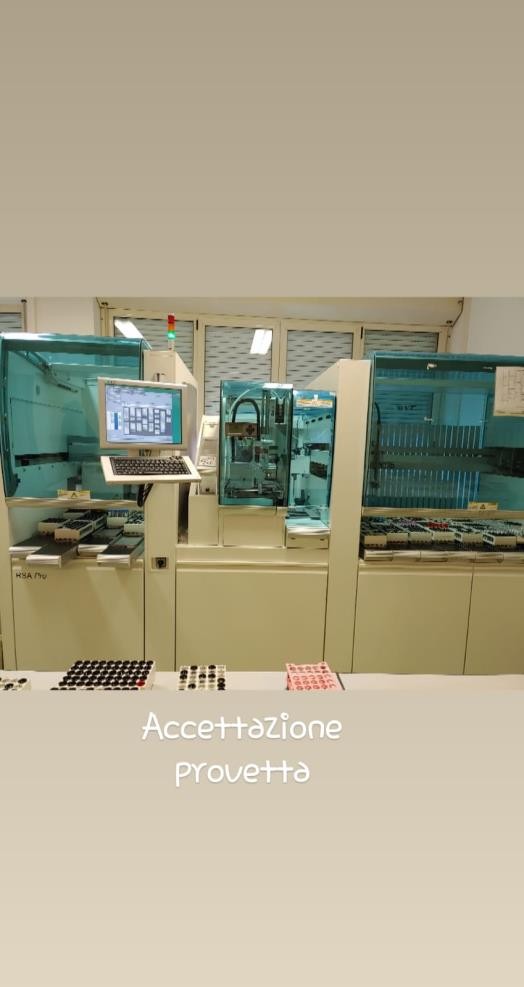 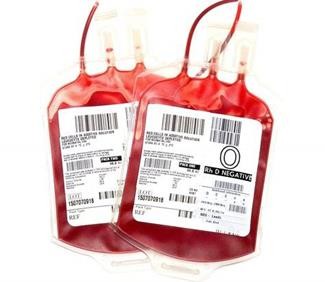 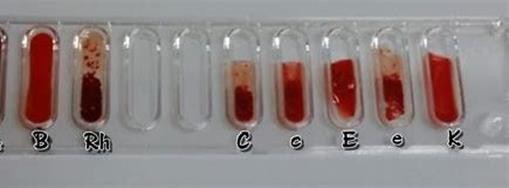 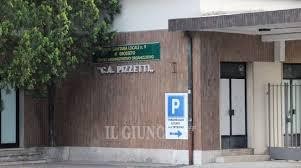 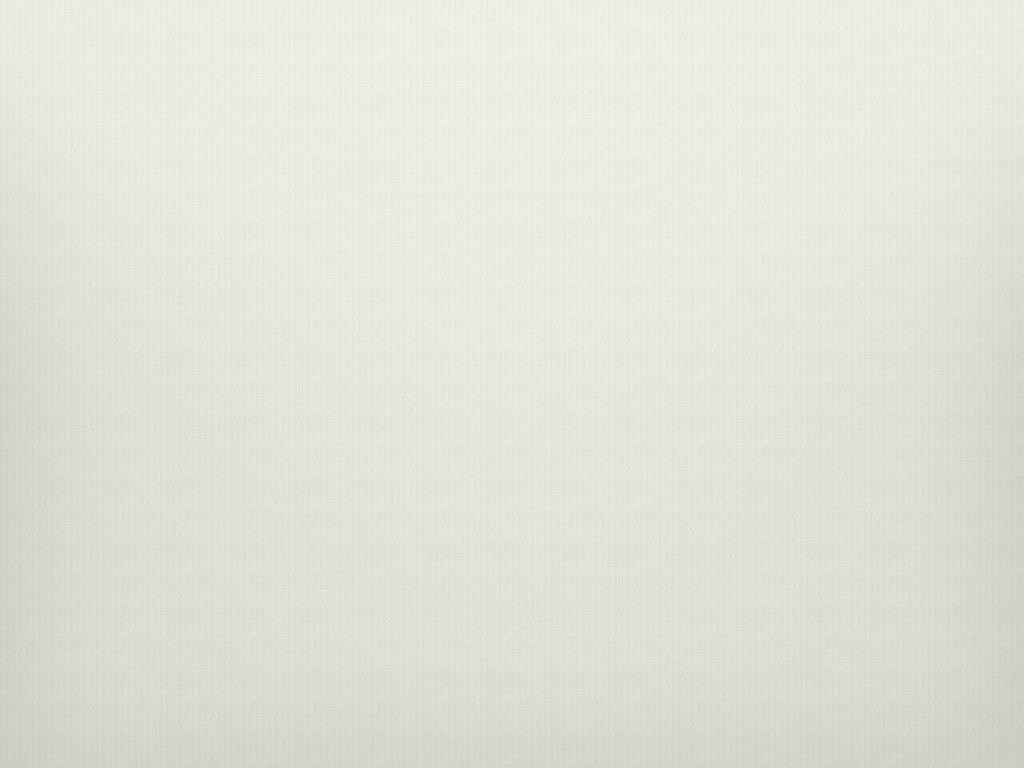 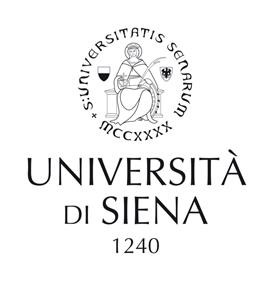 PROGETTO ESCAC
L’educazione scientifica per una cittadinanza
attiva e consapevole
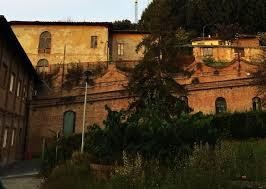 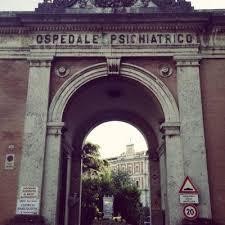 Il manicomio di San Niccolò
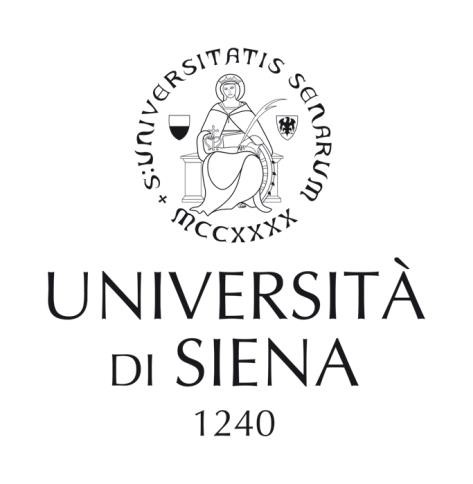 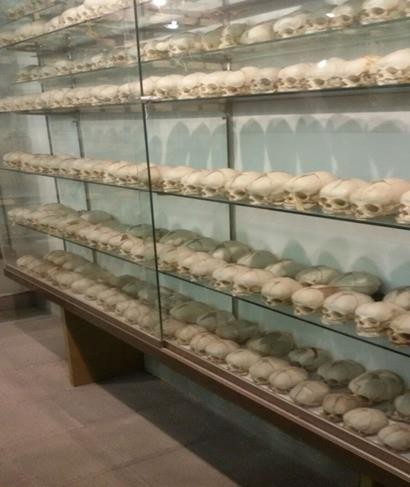 VISITA AL MUSEO ANATOMICO.
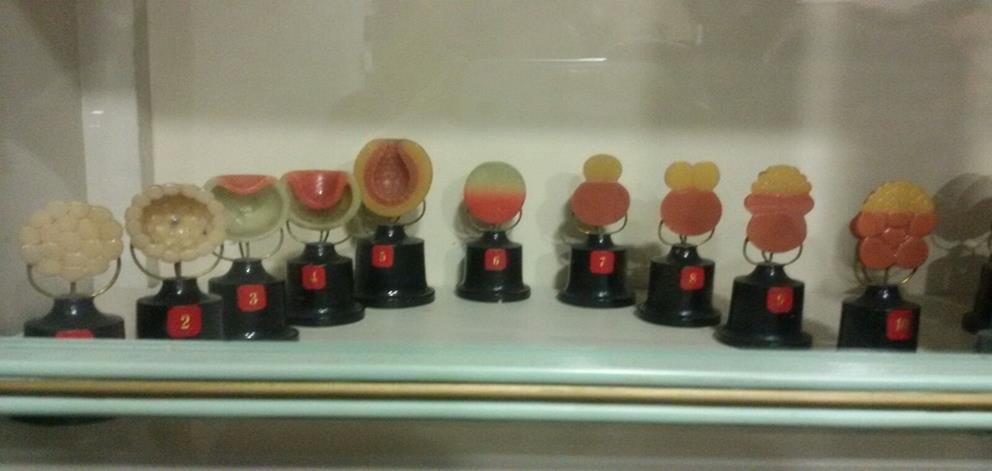 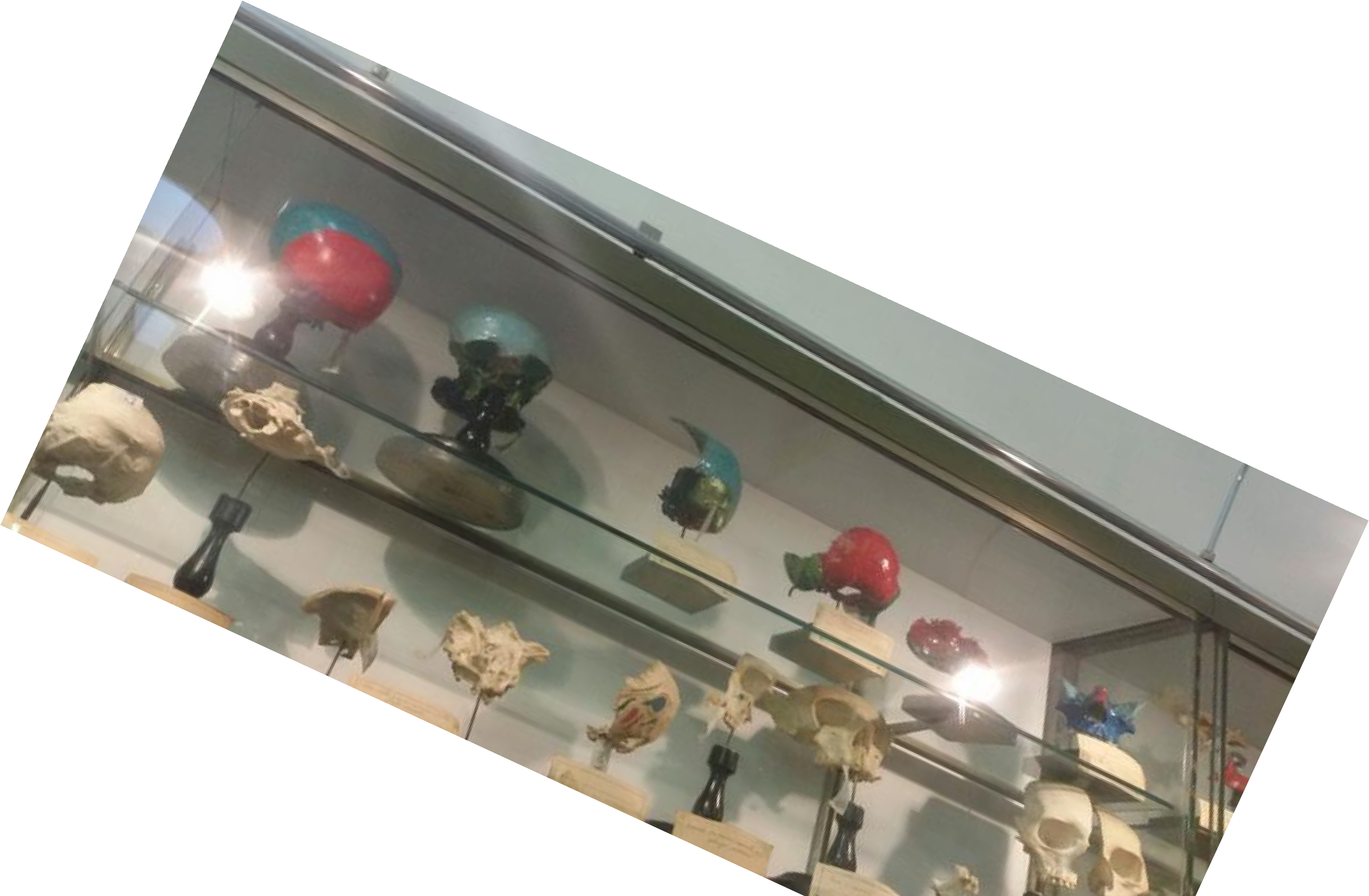 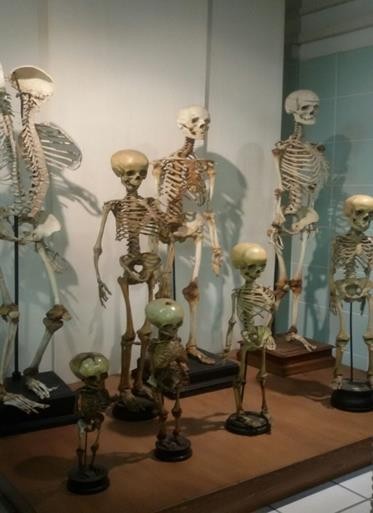 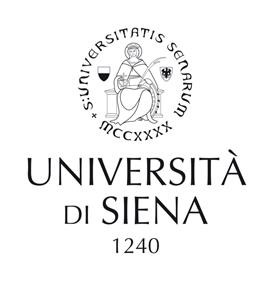 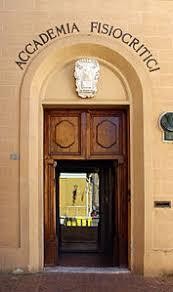 VISITA AL MUSEO DEI FISIOCRITICI E  DELLA STRUMENTARIA MEDICA
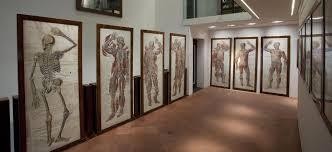 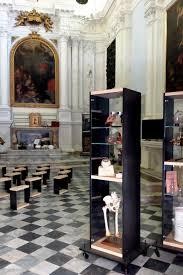 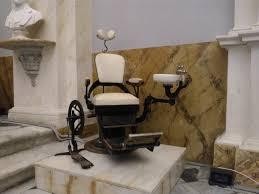 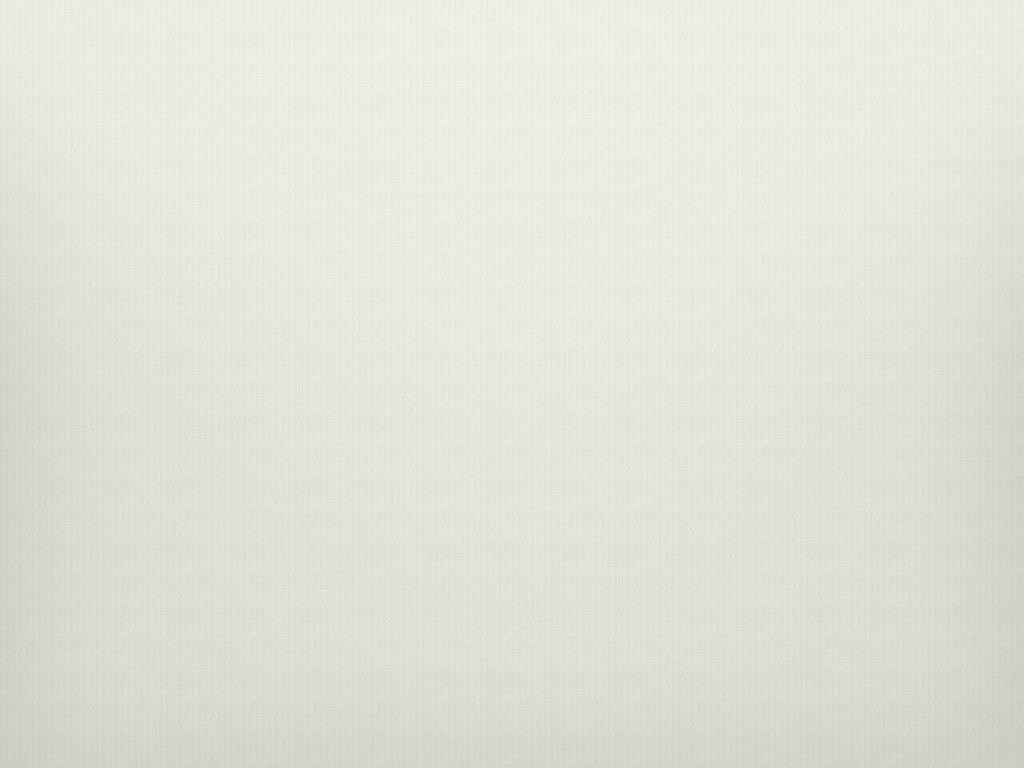 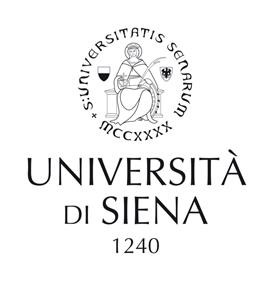 CORSI	PLS
Piano Lauree Scientifiche
Svolti presso i nostri laboratori da ricercatori dell’Università di Siena
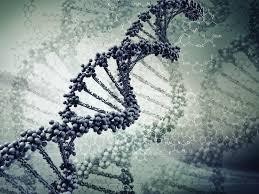 “Sicurezza e tracciabilità alimentare: Fish Track”


«Dalla stalla al DNA: tracciabilità molecolare dei prodotti lattiero caseari»
“Chi è il
colpevole? Tecniche molecolari per la ricostruzione del profilo genetico umano”
“Gli insetti dell’ambiente costiero della Maremma: biodiversità entomologica e Barcoding”.
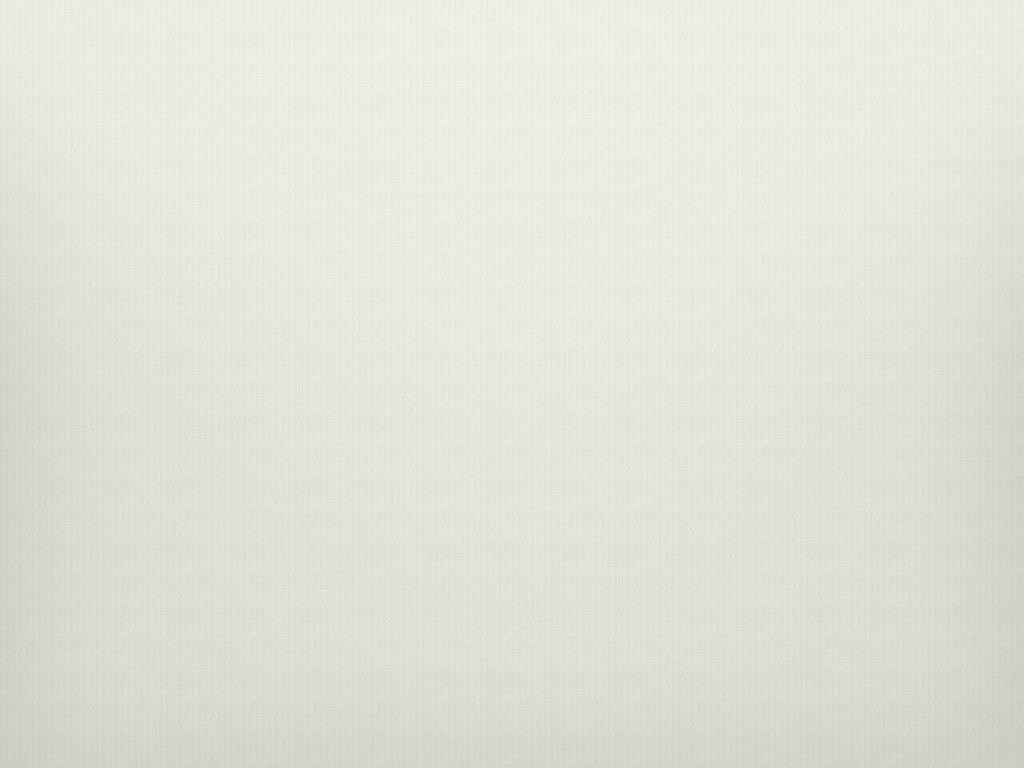 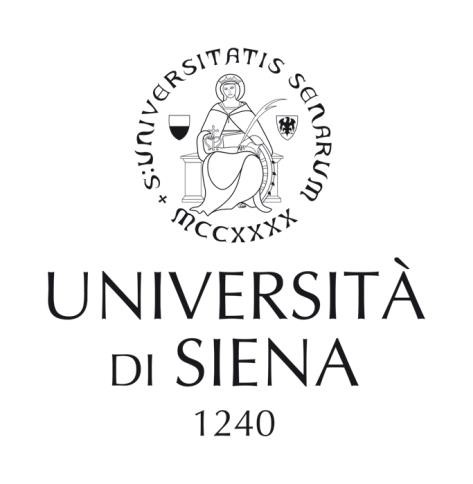 Stage estivo a Niccioleta
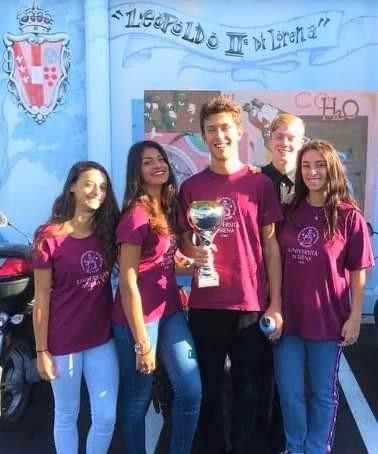 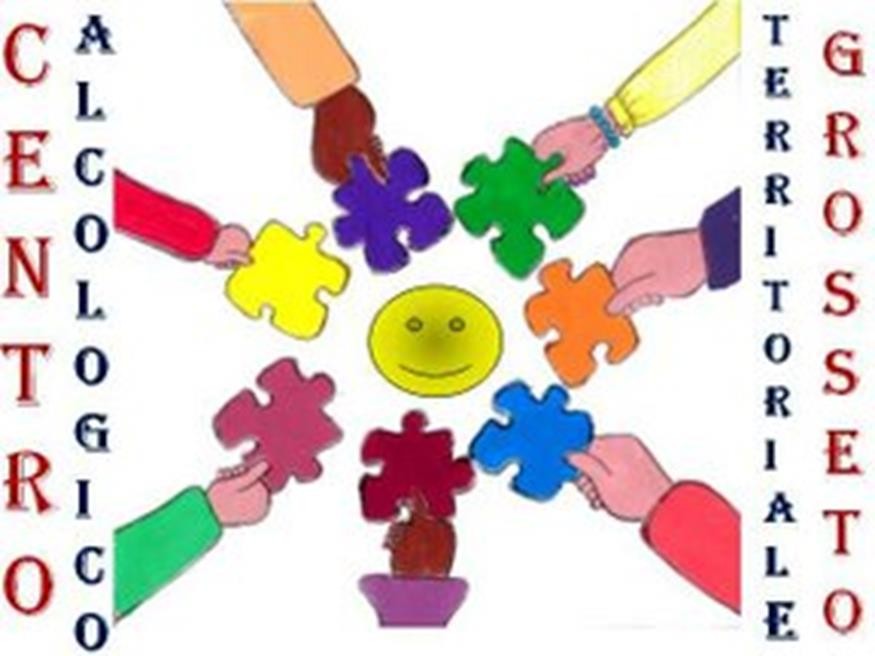 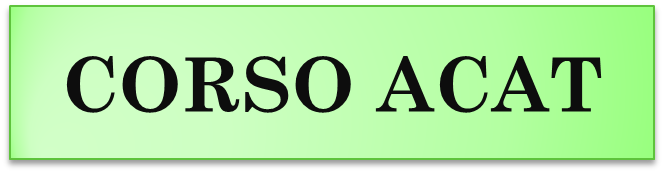 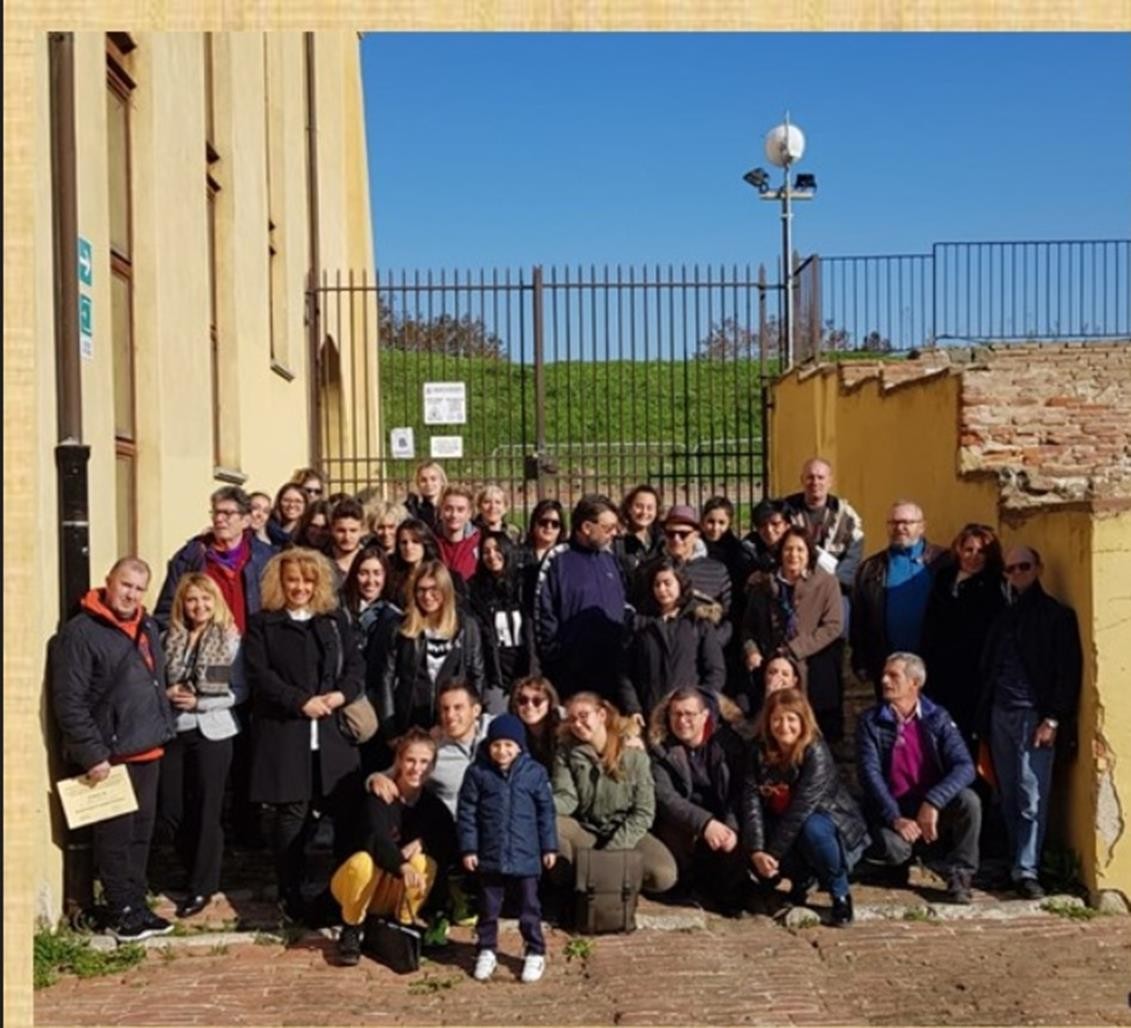 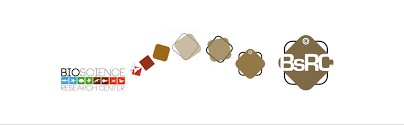 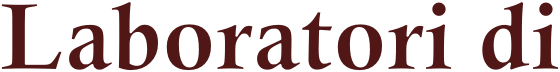 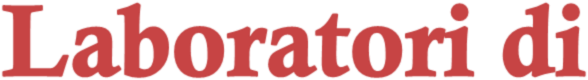 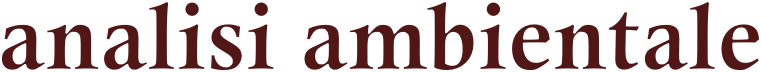 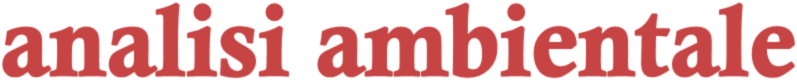 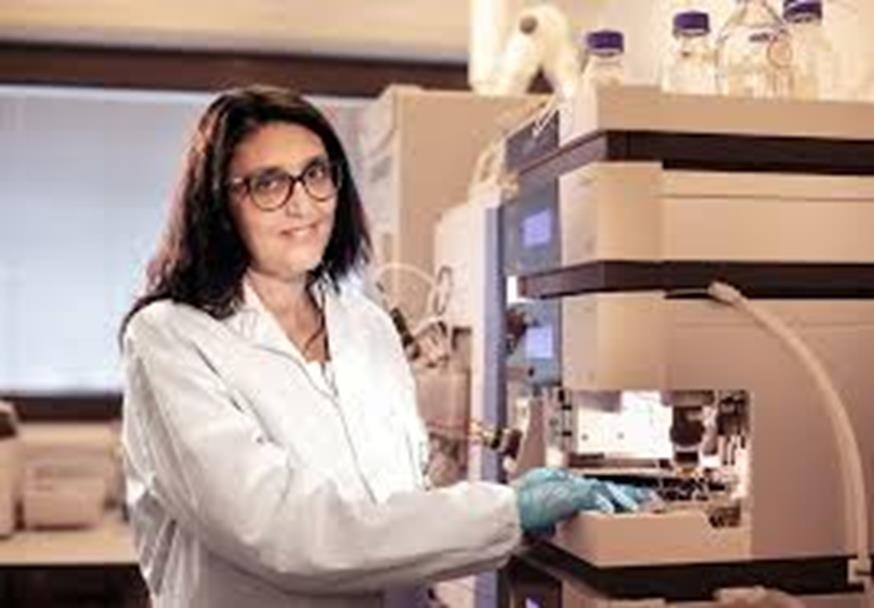 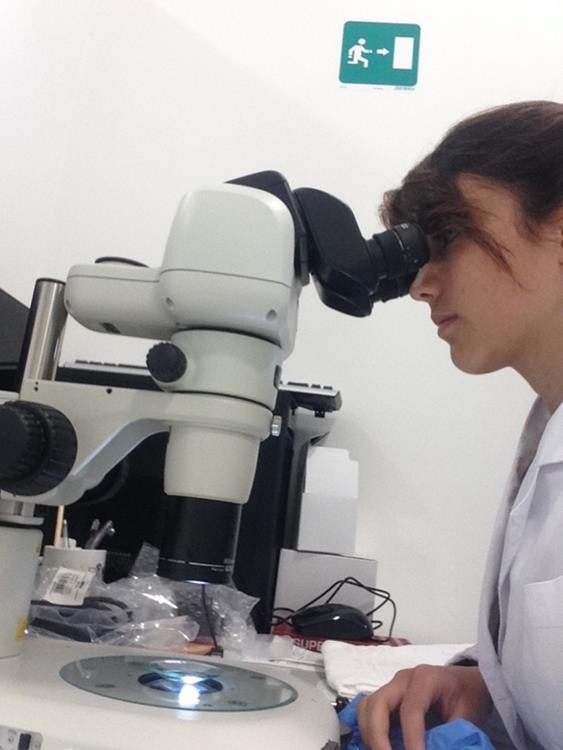 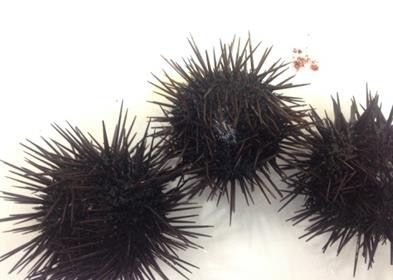 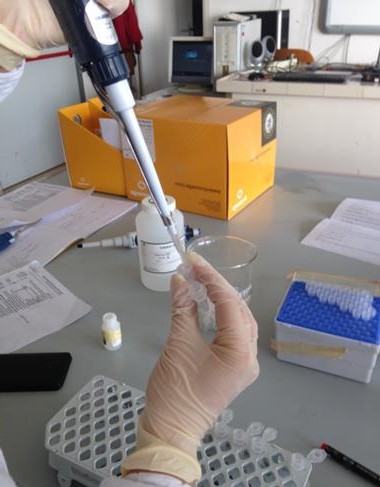 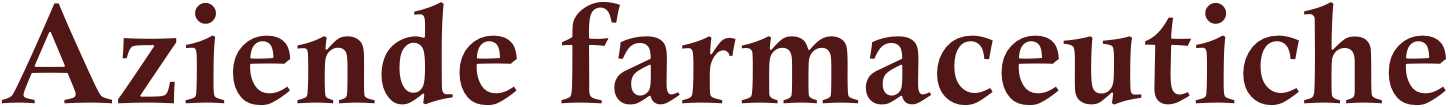 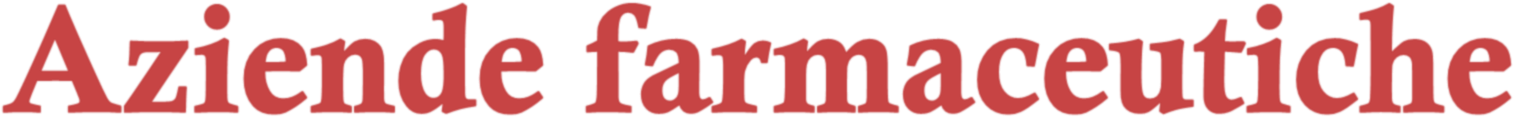 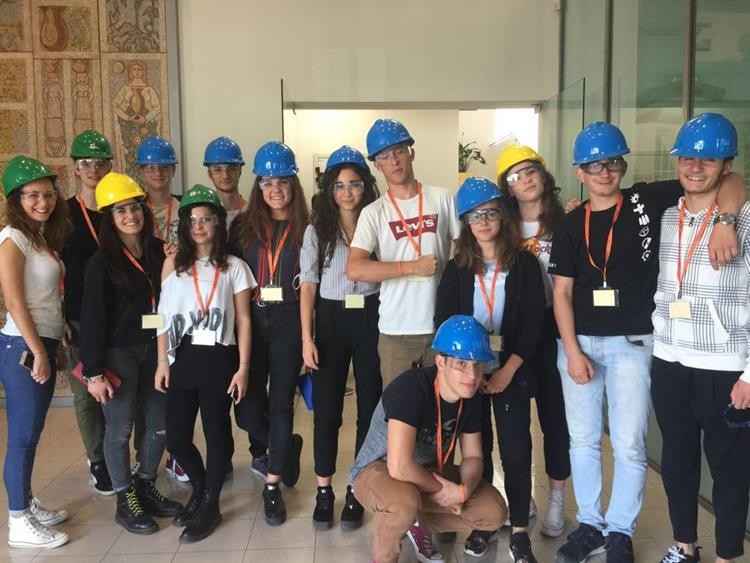 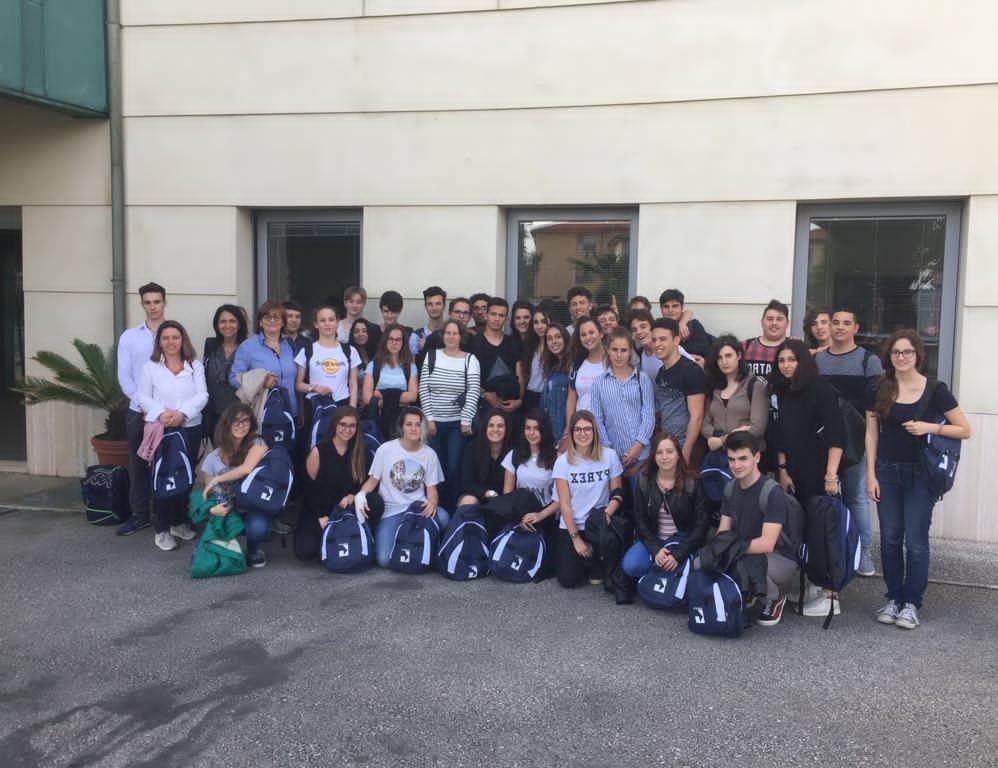 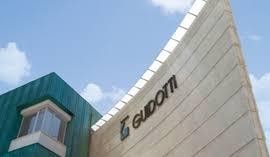 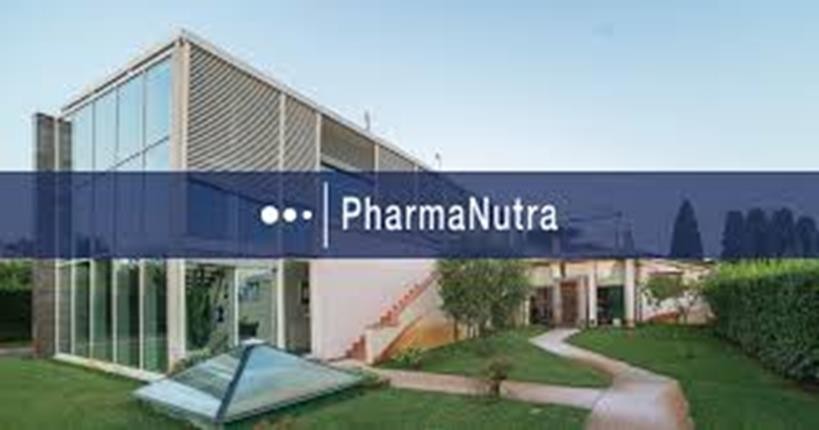 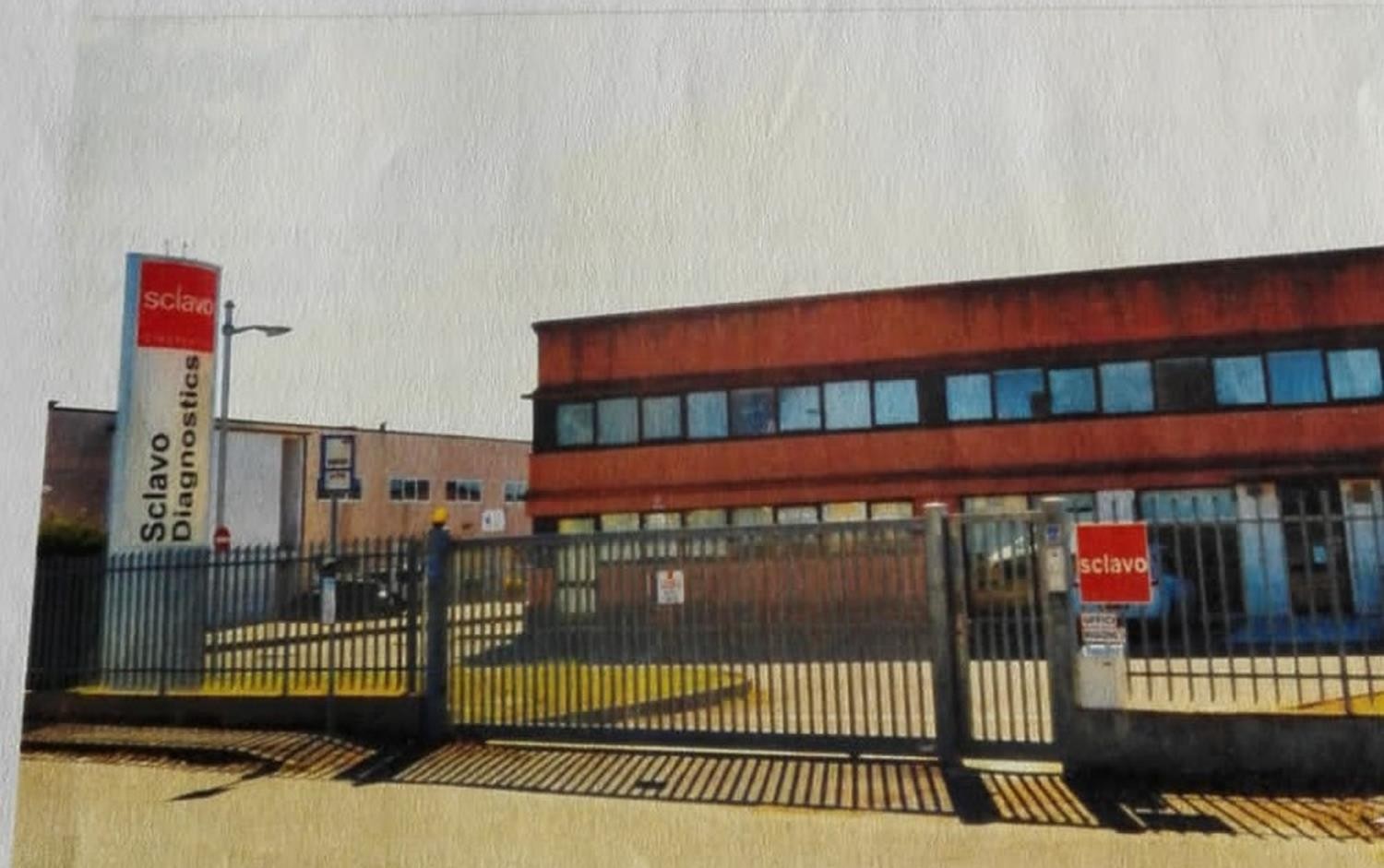 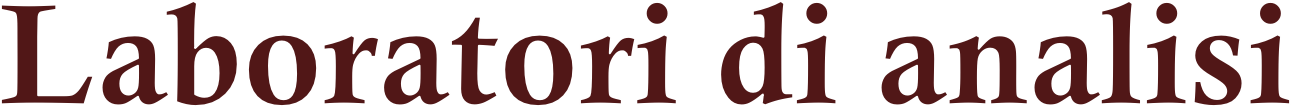 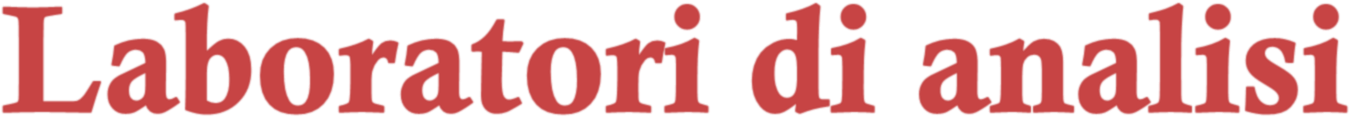 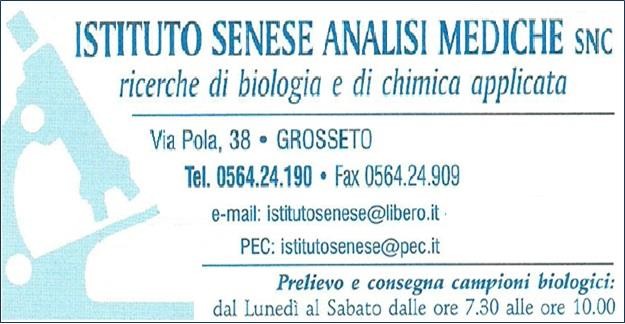 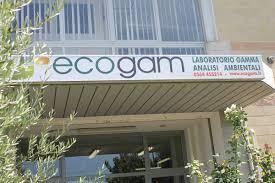 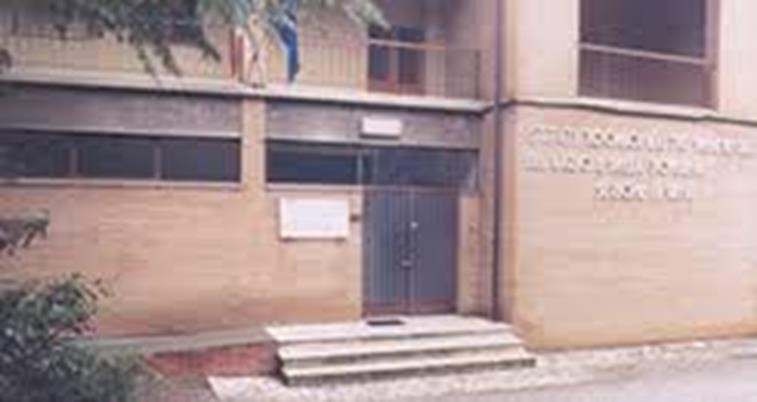 I tecnici della Diacron nei nostri laboratori per una  dimostrazione sui test clinici di loro produzione
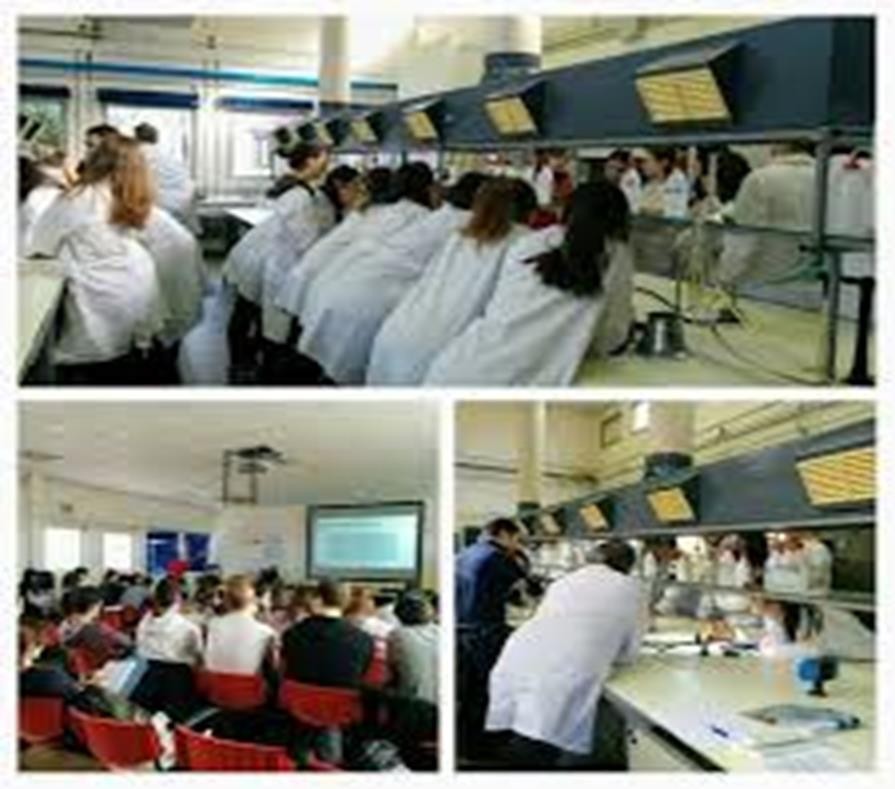 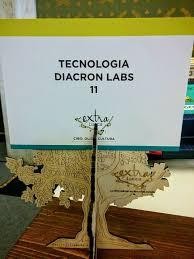 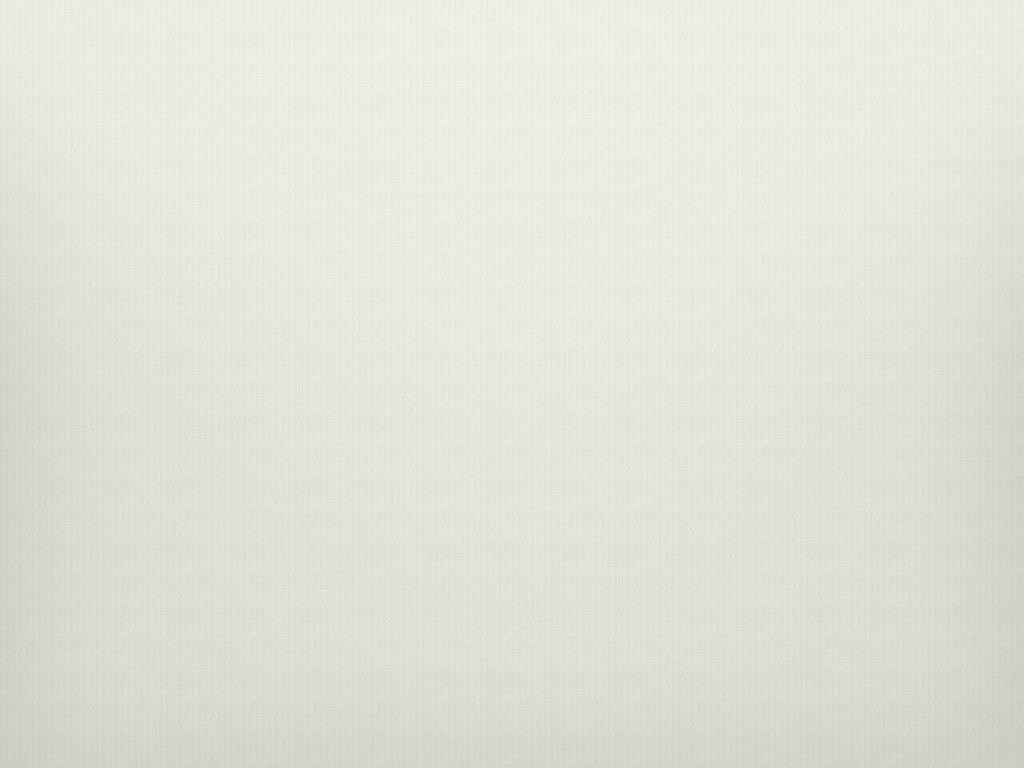 FARMACIE
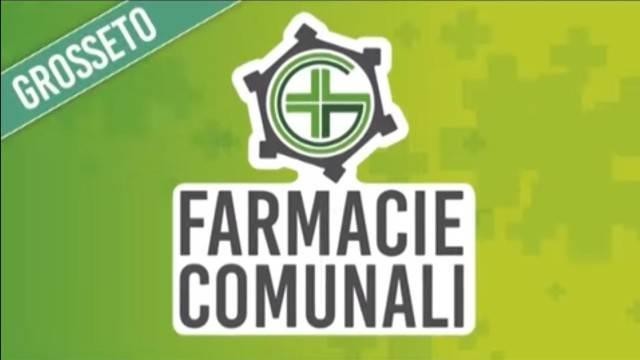 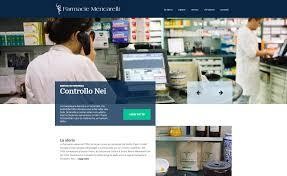 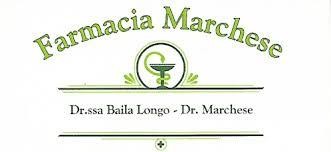 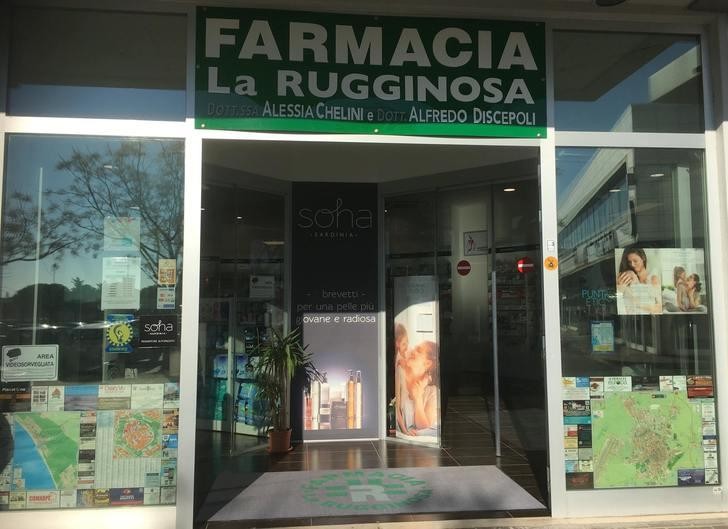 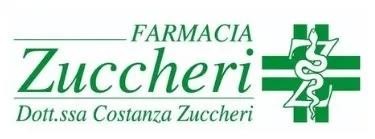